«Письмо от волшебника»
Занятие по ФЭМП в средней группе
Подготовили воспитатели:
Перемолотова И.В 
Черешнева О.И
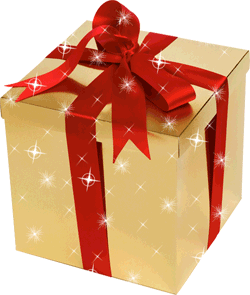 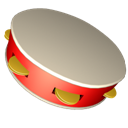 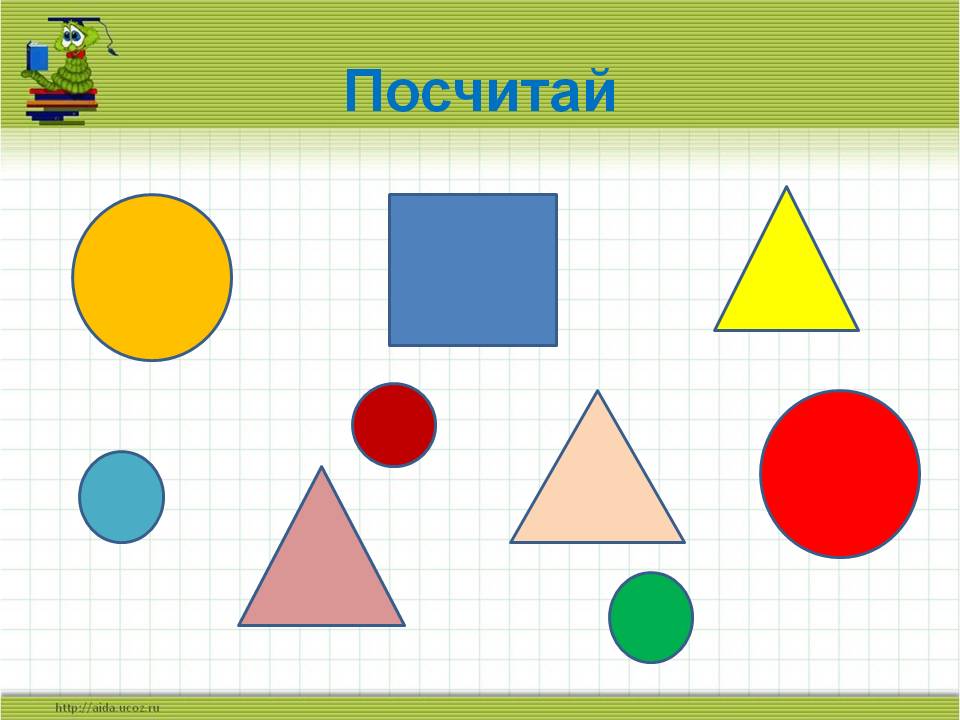 5
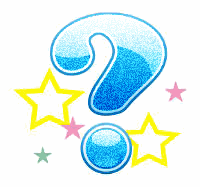 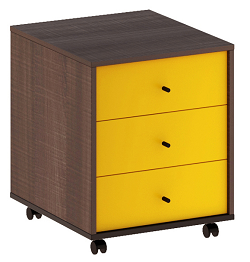 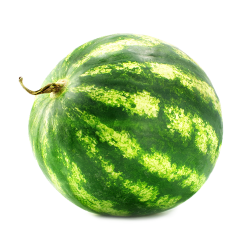 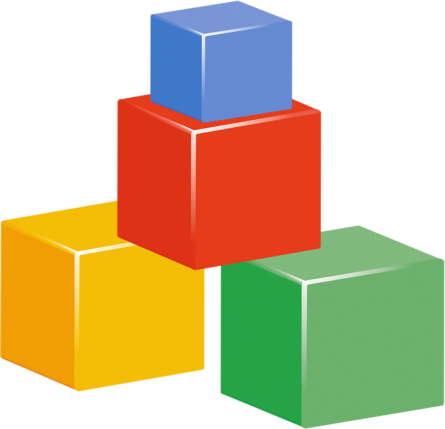 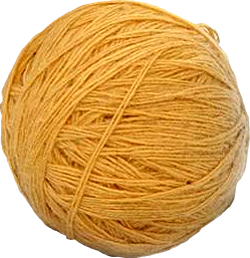 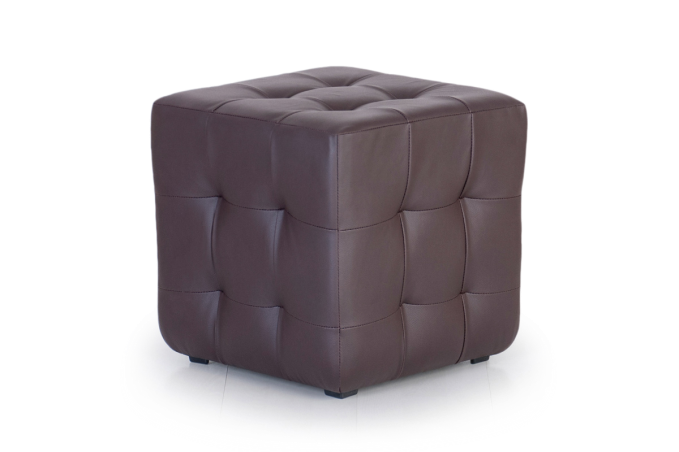 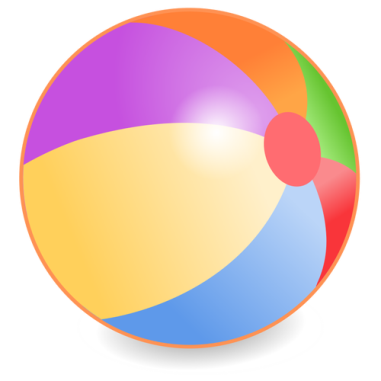 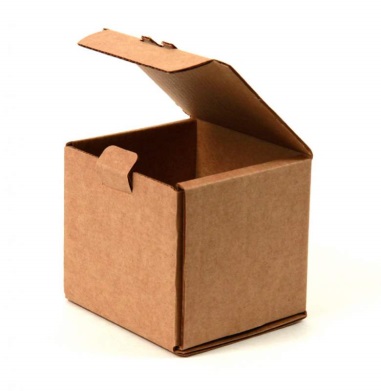 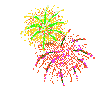 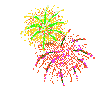 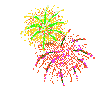 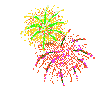 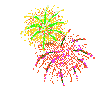 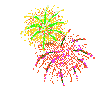 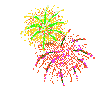 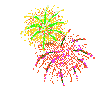